Circles –properties and area		Year______	       Set_____/Due_____
Key learning
Bronze 
Calculate the area of these shapes.
Circle with a radius of 5cm 
Circle with a diameter of 8cm 


Silver

Find the area of this semi circle 







Find the area of this semi circle 






Find the area of this quarter circle
Recall
Gold

Find the area inside this running track to the nearest m2. 






The diagram shows a circle of diameter of 6cm inside a square of side 10cm.
Work out the area of the square 
Work out the area of the circle 
By subtraction, work out the area of the shaded part of the diagram.
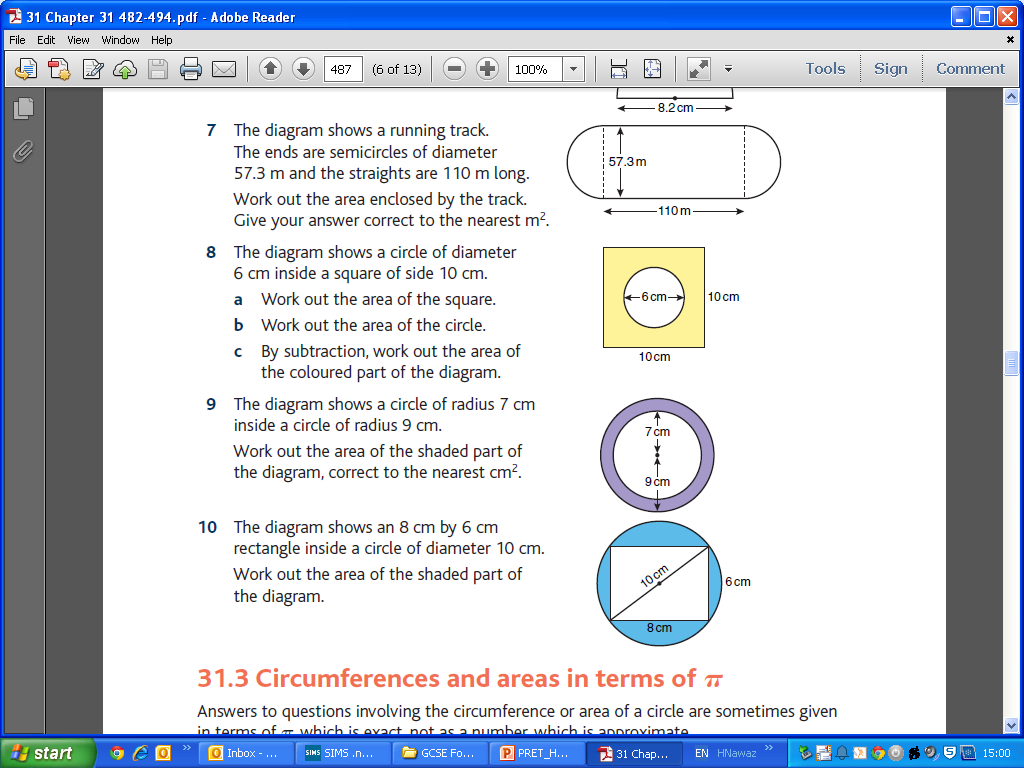 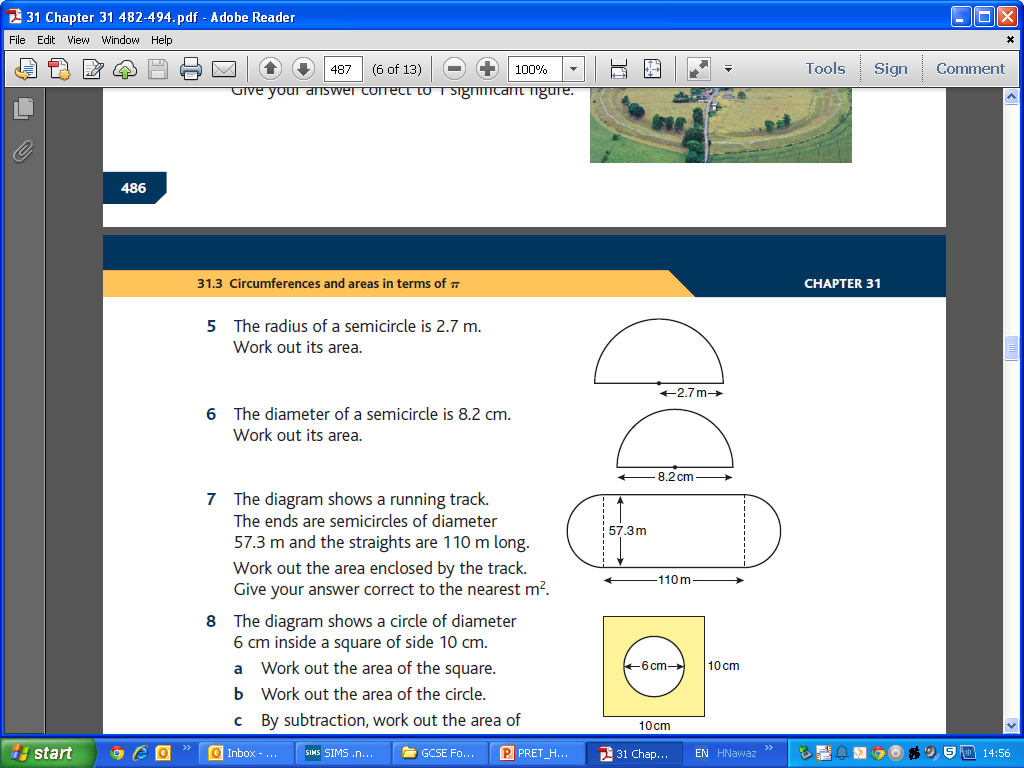 Cherry pie is delicious….Apple pies are too!
Can you draw and label these parts onto the circle?
Radius
Diameter
Chord
Arc
Sector


How did Miss Nawaz describe the arc and sector using her favourite food?
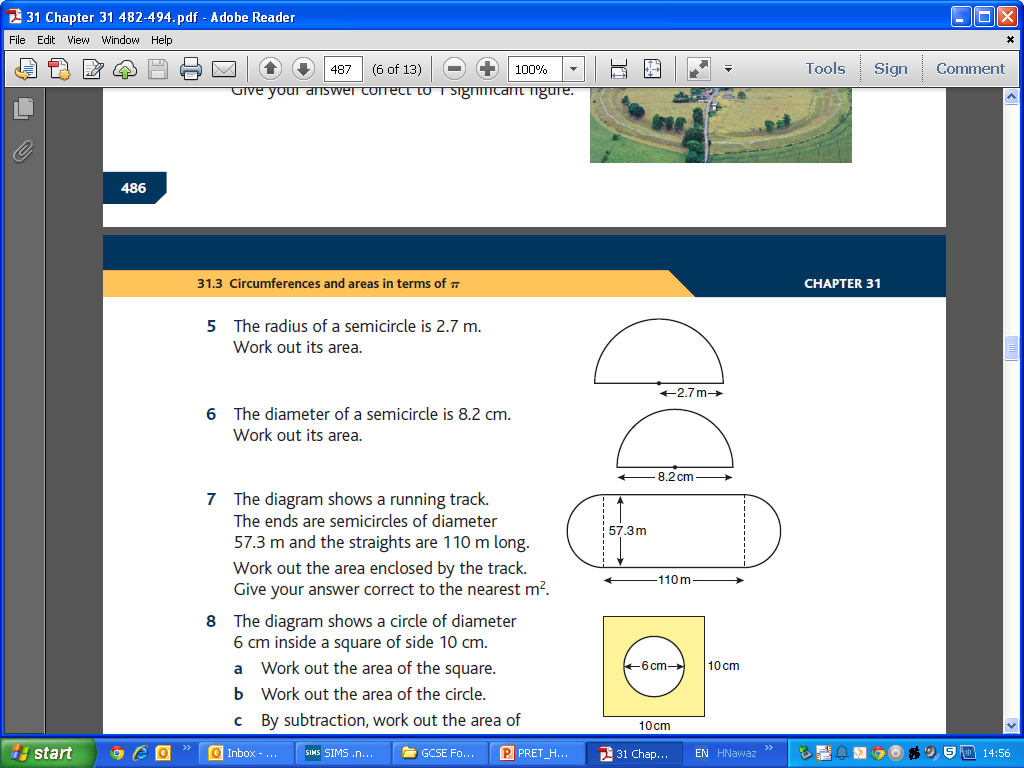 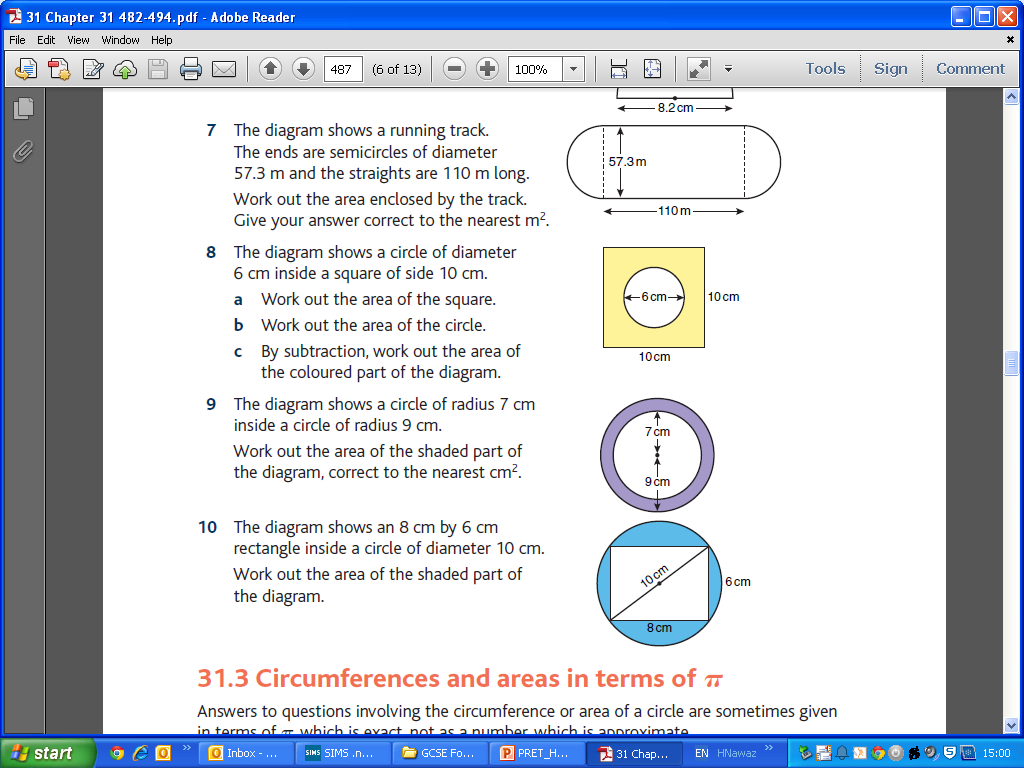 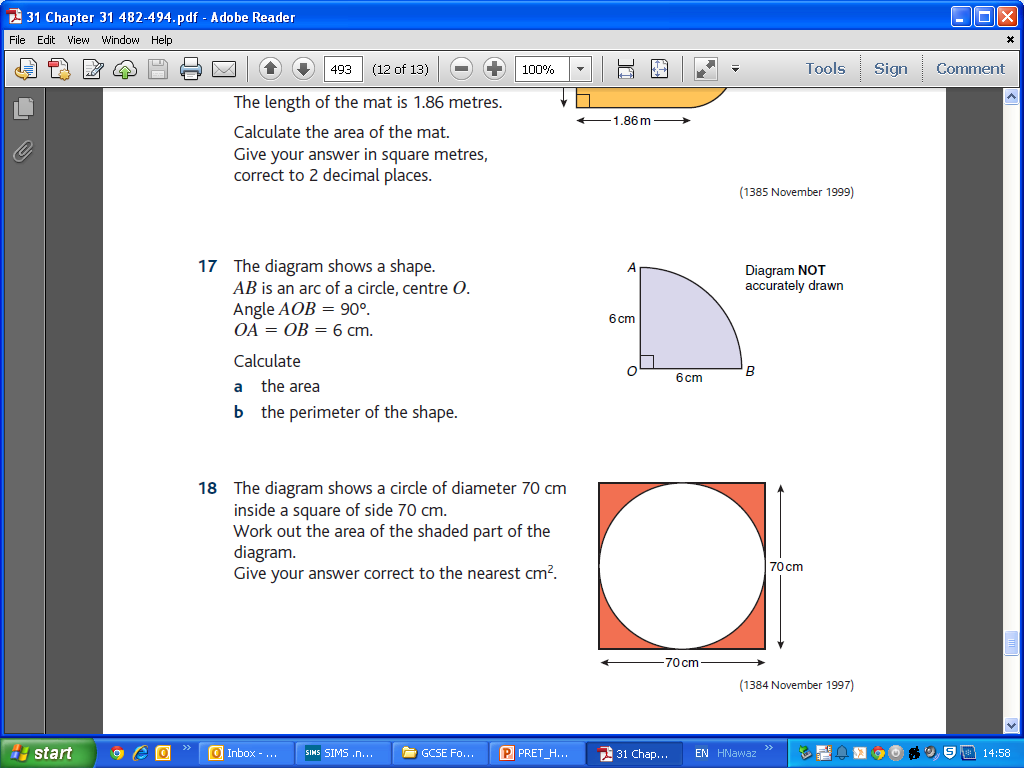 Circles –properties and area		Year______	       Set_____/Due_____
Key learning
Bronze 
Calculate the area of these shapes.
Circle with a radius of 5cm A=78.5 
Circle with a diameter of 8cm A=50.3


Silver

Find the area of this semi circle A=11.5 







Find the area of this semi circle A=26.4






Find the area of this quarter circle A=28.3
Recall
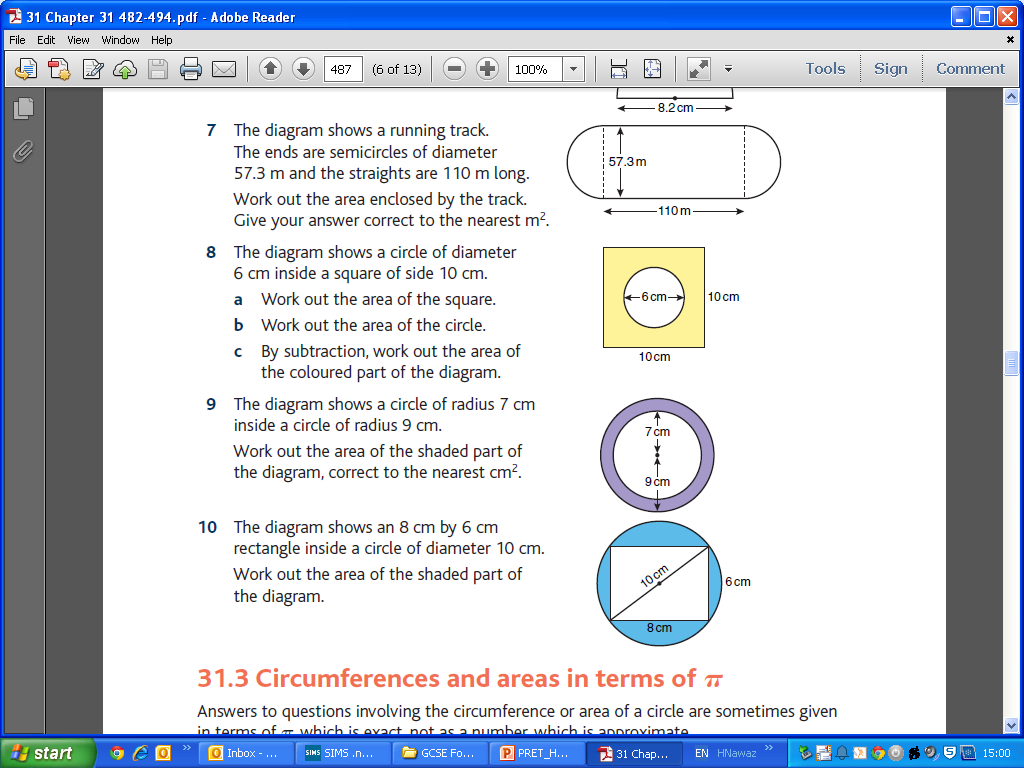 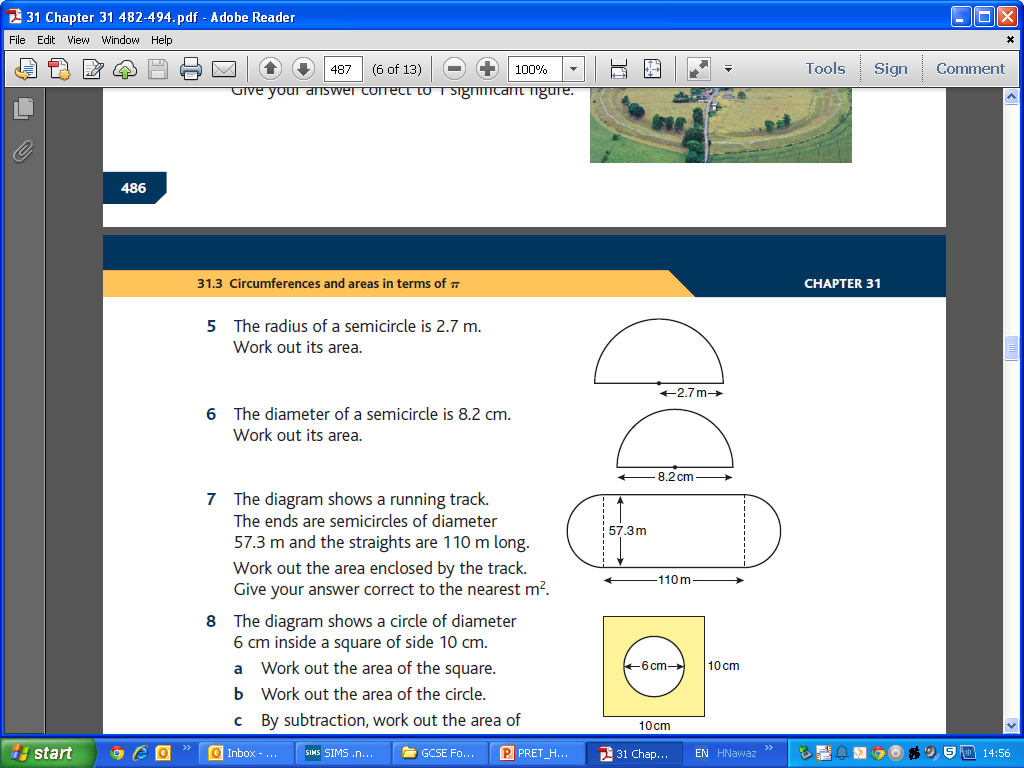 Cherry pie is delicious….Apple pies are too!
Can you draw and label these parts onto the circle?
Radius
Diameter
Chord
Arc
Sector


How did Miss Nawaz describe the arc and sector using her favourite food?
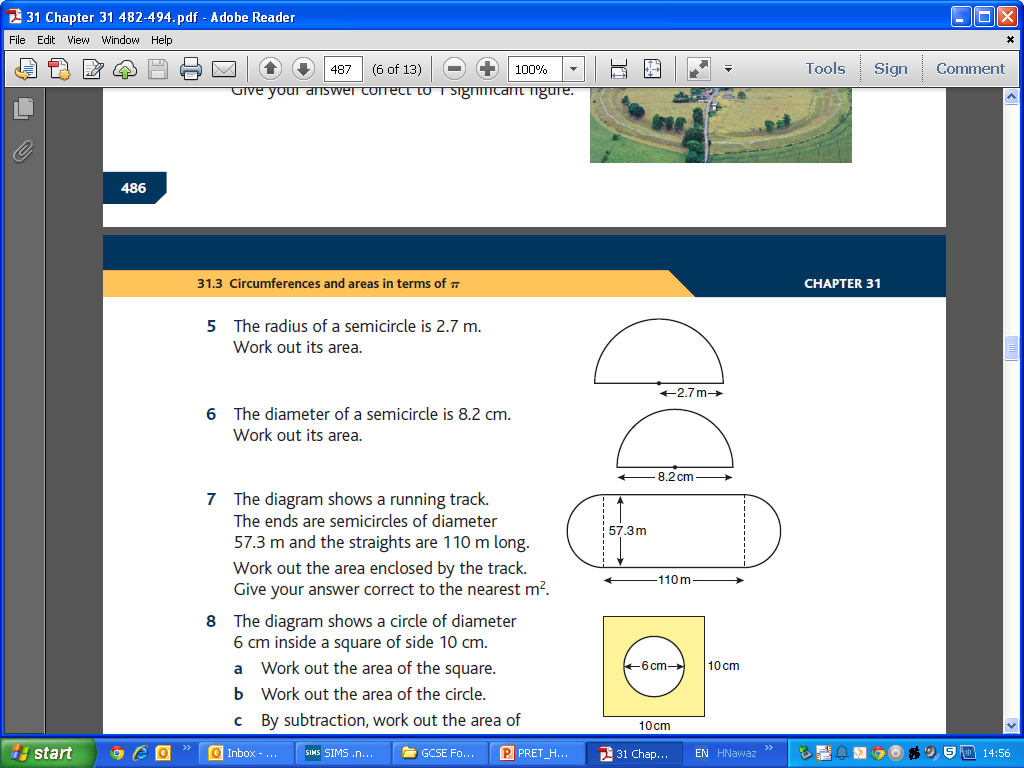 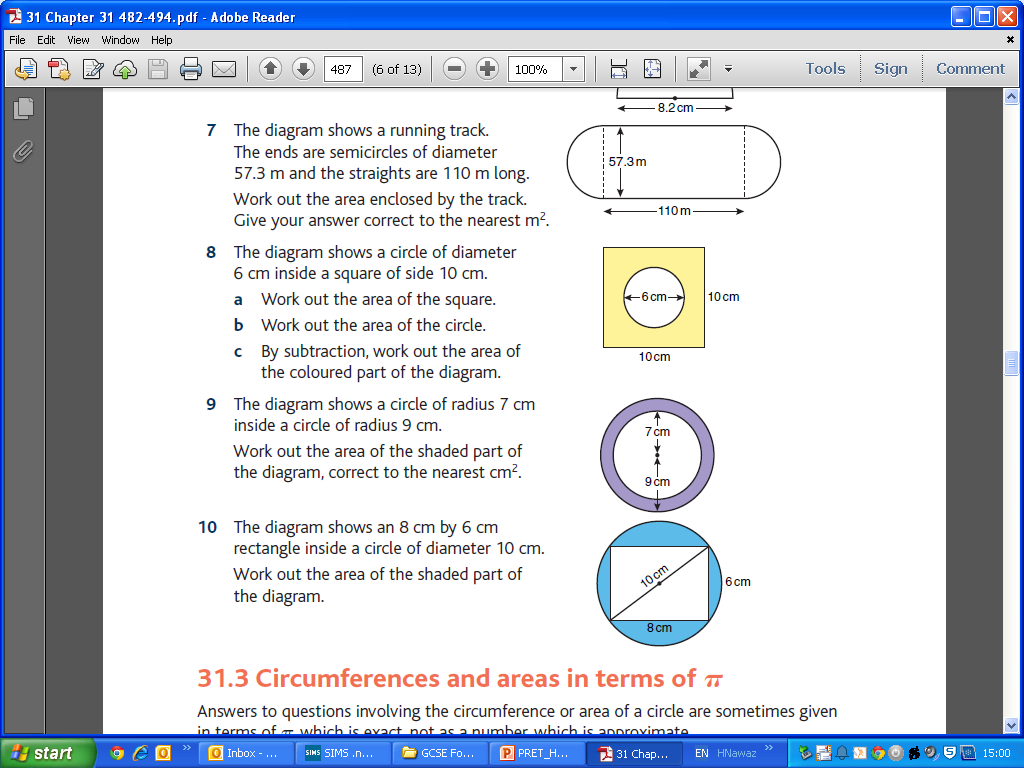 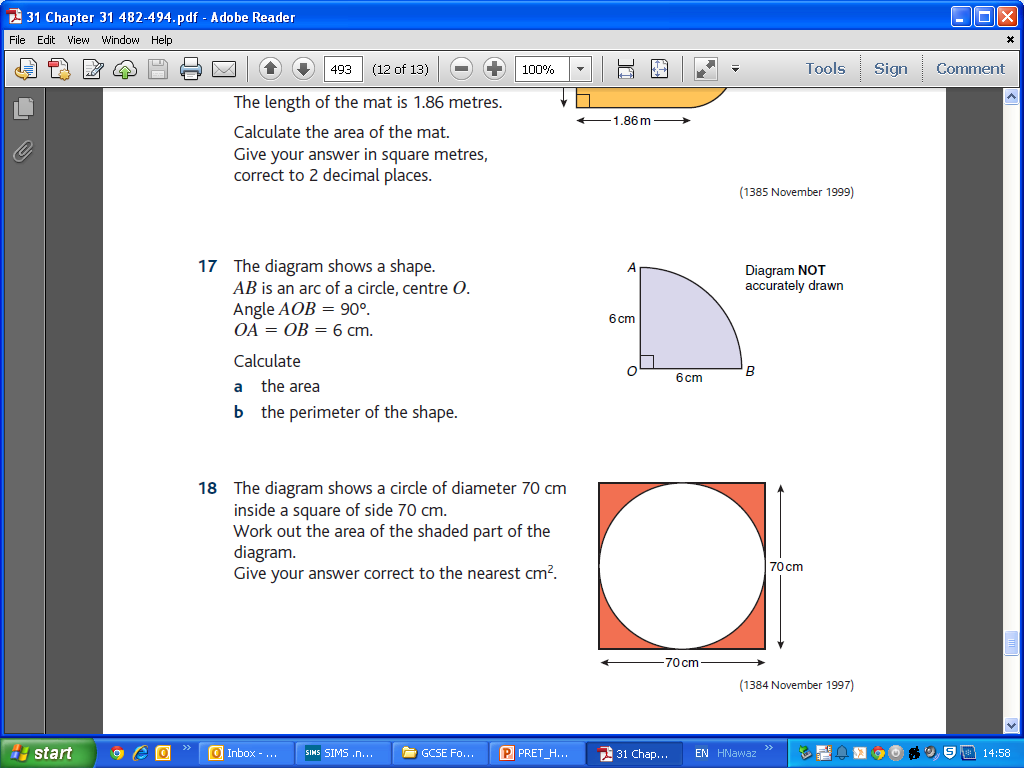